Western Intake Partnership
Chatham County Conditional District Rezoning Request Public Hearing Presentation

January 16, 2024
Western Intake Partnership Regional Water Treatment Facility (RWTF)
Introductions
Items for Presentation
Project Purpose/Components
Vicinity Map
Concept for Raw Water Intake and Tunnel to RWTF
Preliminary Site Plan
Landscape/Planting Plan
Visual Impact (Renderings)
WIP Regional Water Treatment Facility (RWTF)
Western Intake Partnership (WIP)
Chatham County, City of Durham, Town of Pittsboro, OWASA
Current owner of RWTF site – OWASA

Project Purpose and Benefits
Construct a new surface water treatment facility to meet long-term water supply needs and access Partners’ Jordan Lake allocations
Benefits include public health and fire protection 

Project Components
Jordan Lake Intake & Raw Water Pump Station/Pipeline to RWTF
New Regional Water Treatment Facility (initial capacity ~20 mgd, plans for future expansion)
Finished Water Transmission Pipelines (~16 miles initially)
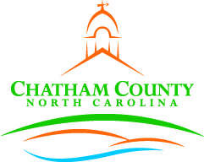 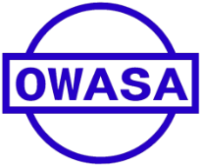 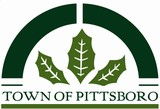 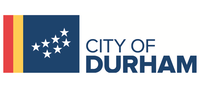 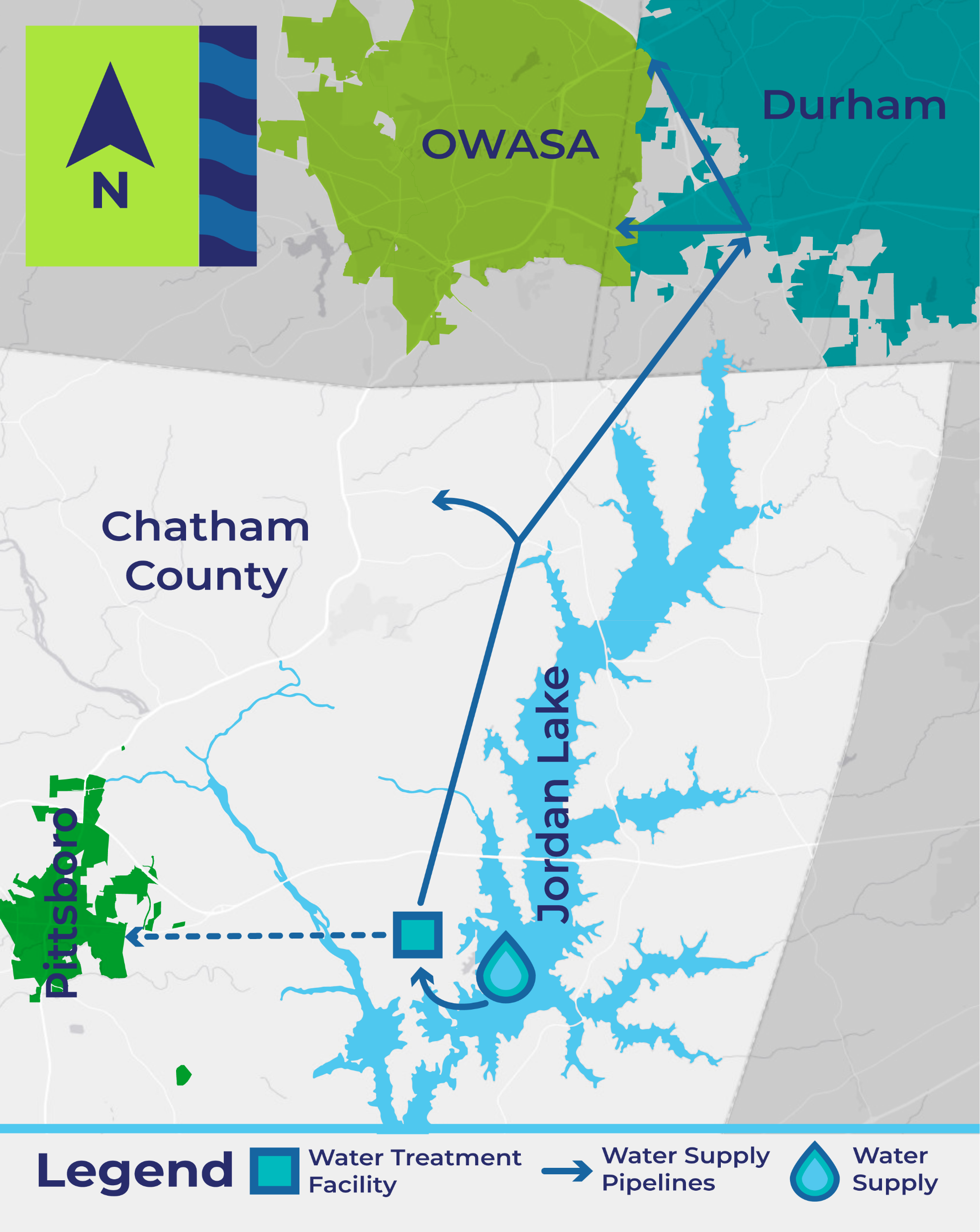 WIP RWTF Vicinity Map
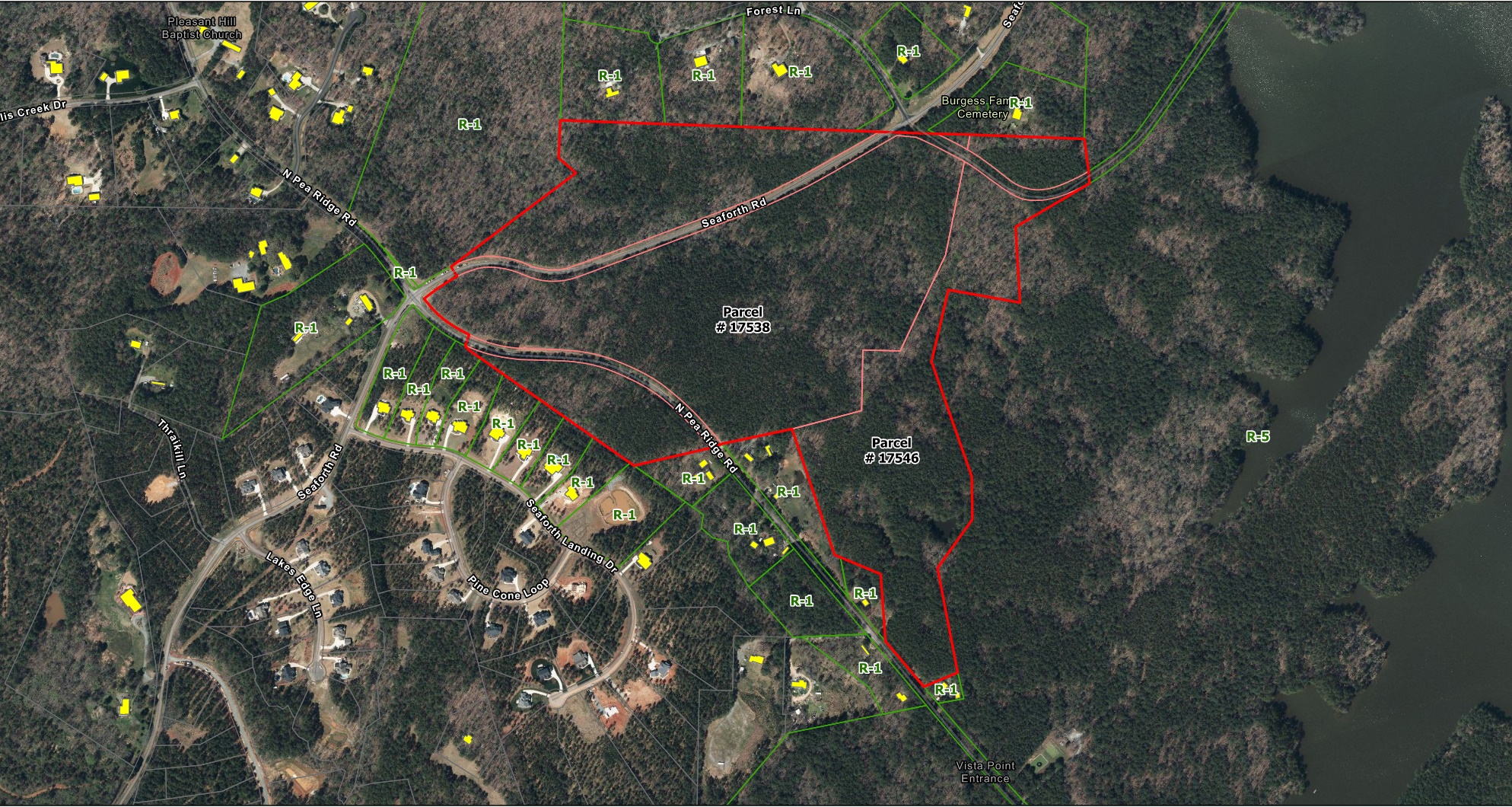 4
Concept for Raw Water Intake and Tunnel to RWTF
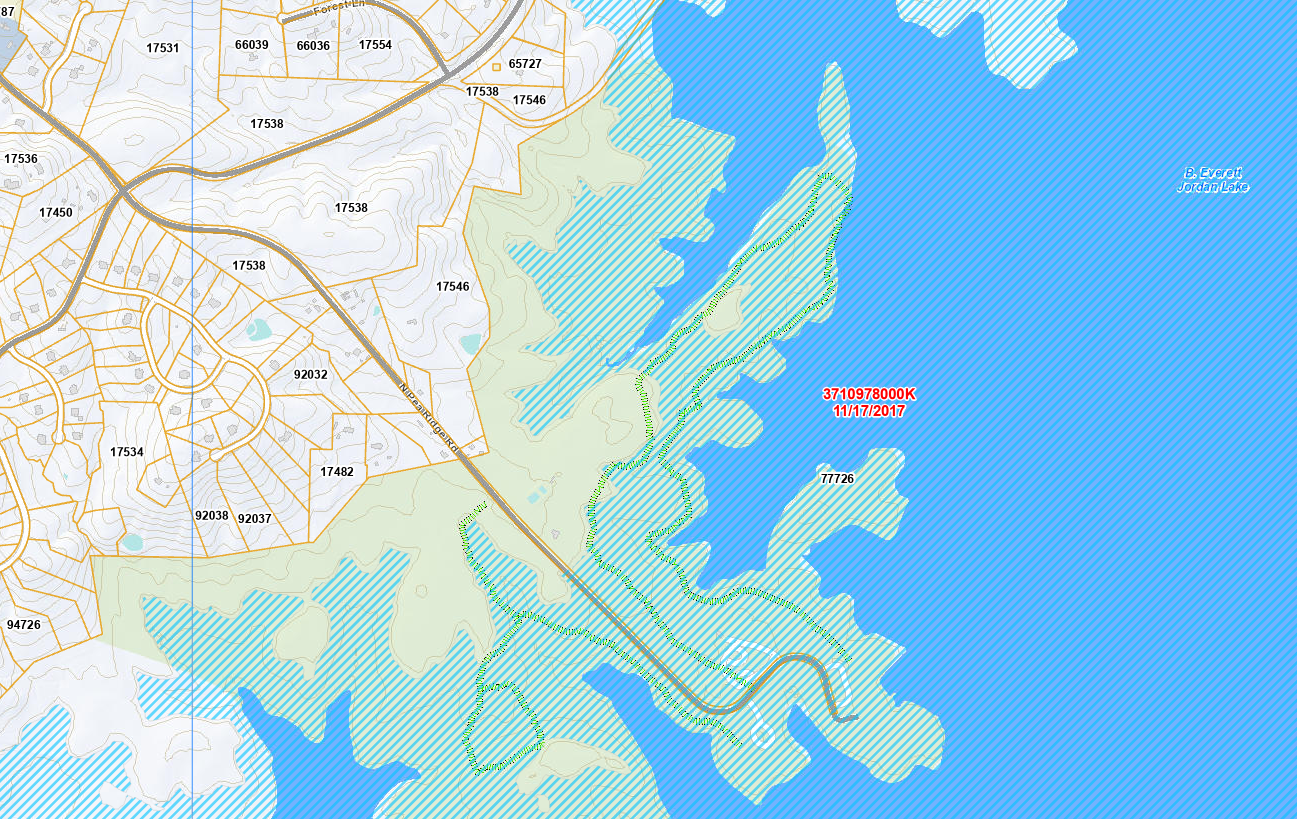 INTAKE
PUMP STATION
Tower Intake
5
What’s included in a Regional Water Treatment Facility?
~10-20 employees typical
Plant tours for student groups are common
2+ entrances 
Fencing & gates
Physical security (CCTV cameras, key-card access for gates & buildings)
Emergency generators
Storage tanks for untreated and treated water
Treatment basins & facilities
Chemicals to treat the water
Disinfection process
Treated water (“finished water”) pump station
Facility to thicken, store & haul away solids/sediments from treatment process
Roads, stormwater management
Space for future expansion
Employee & visitor parking
Administration offices 
Laboratory
Maintenance shop
Electrical power supply
6
Preliminary Site Plan
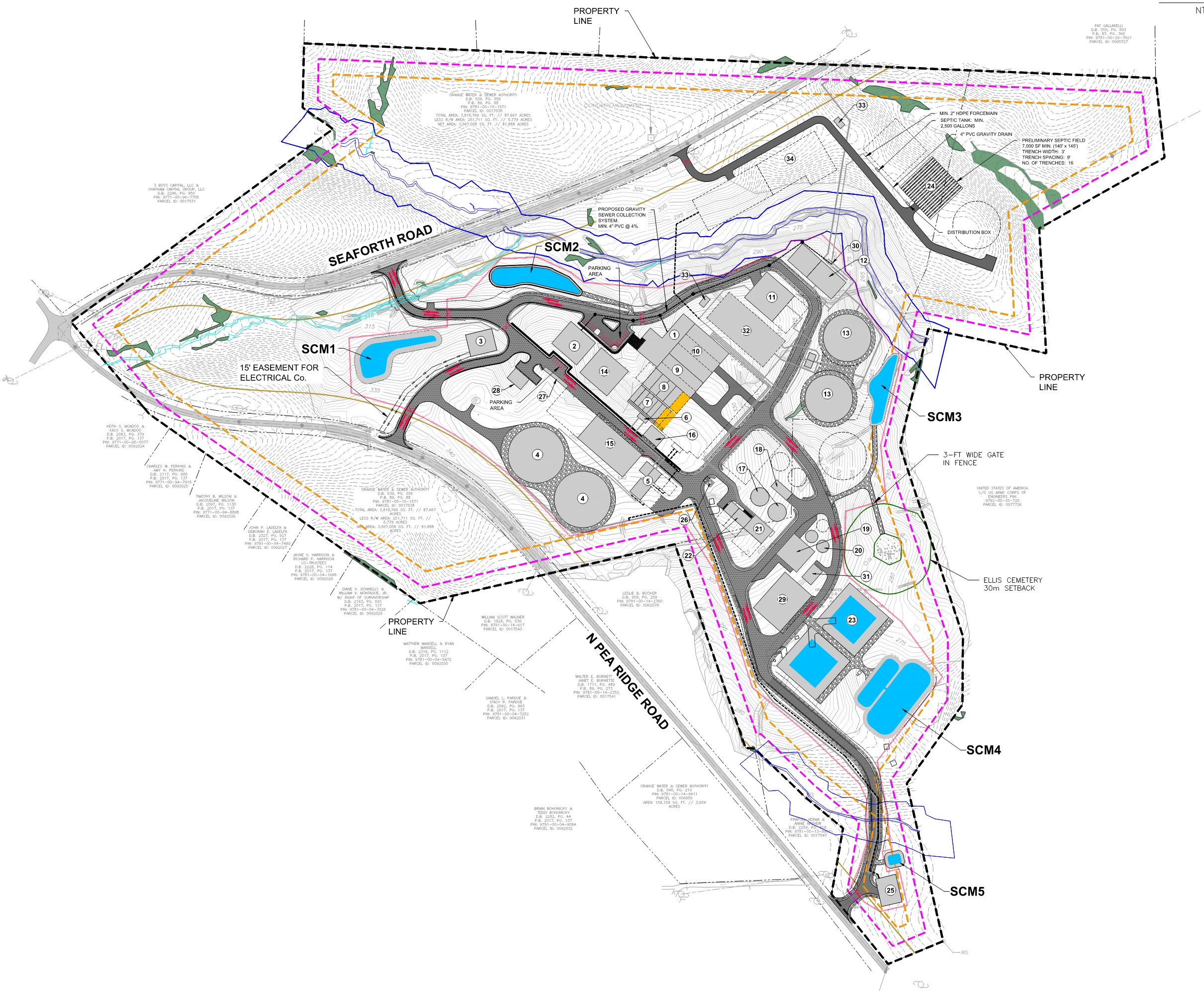 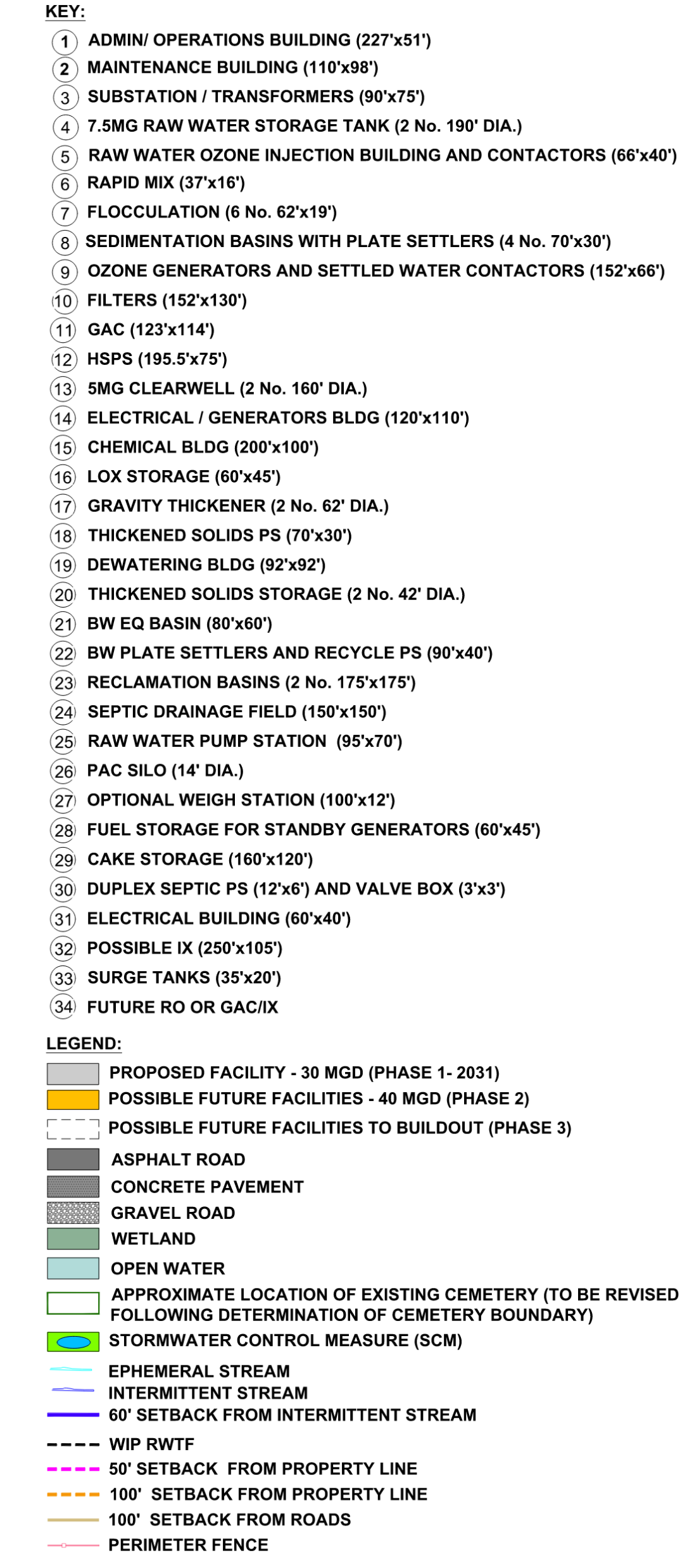 7
Preliminary Site Plan on Aerial
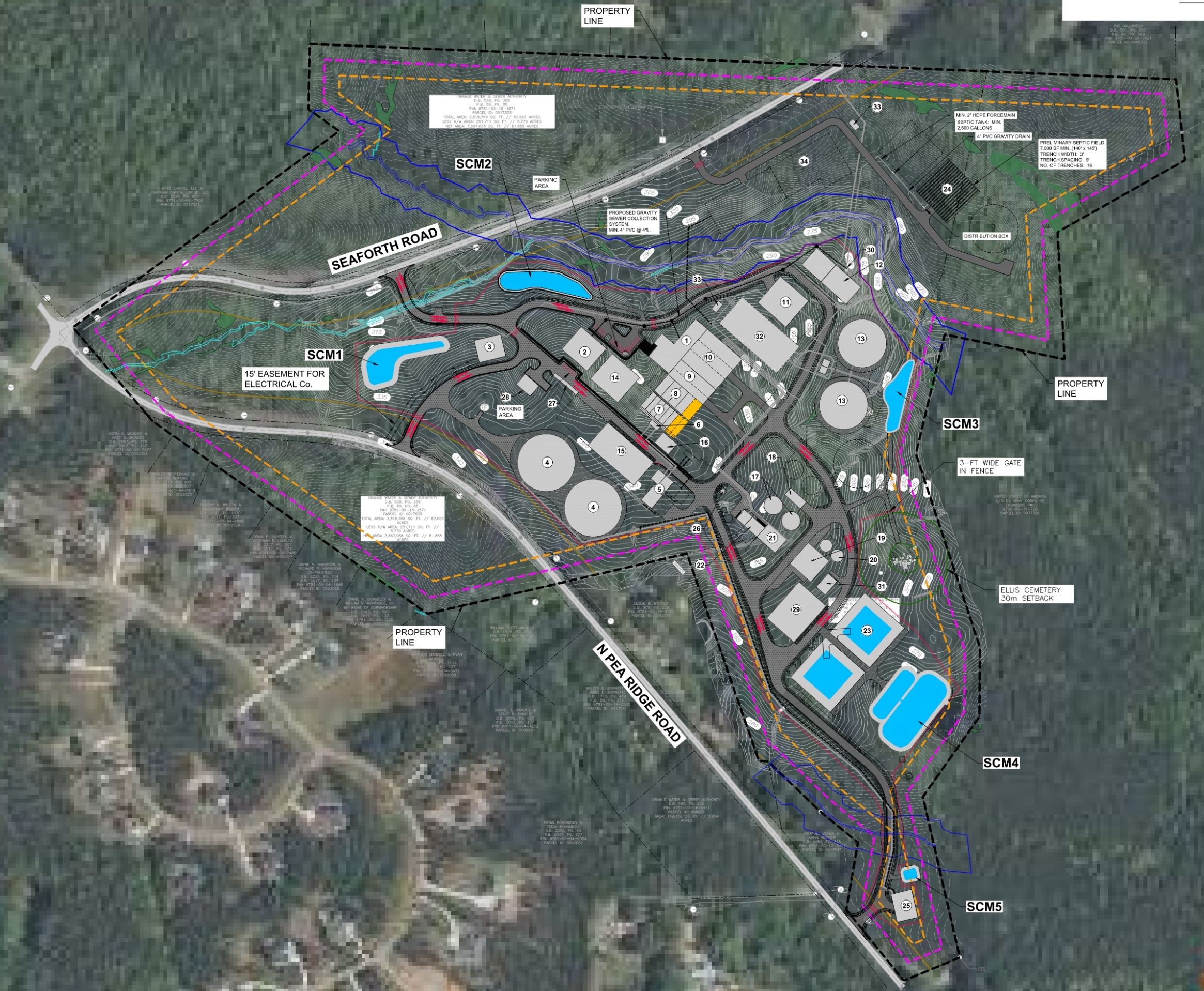 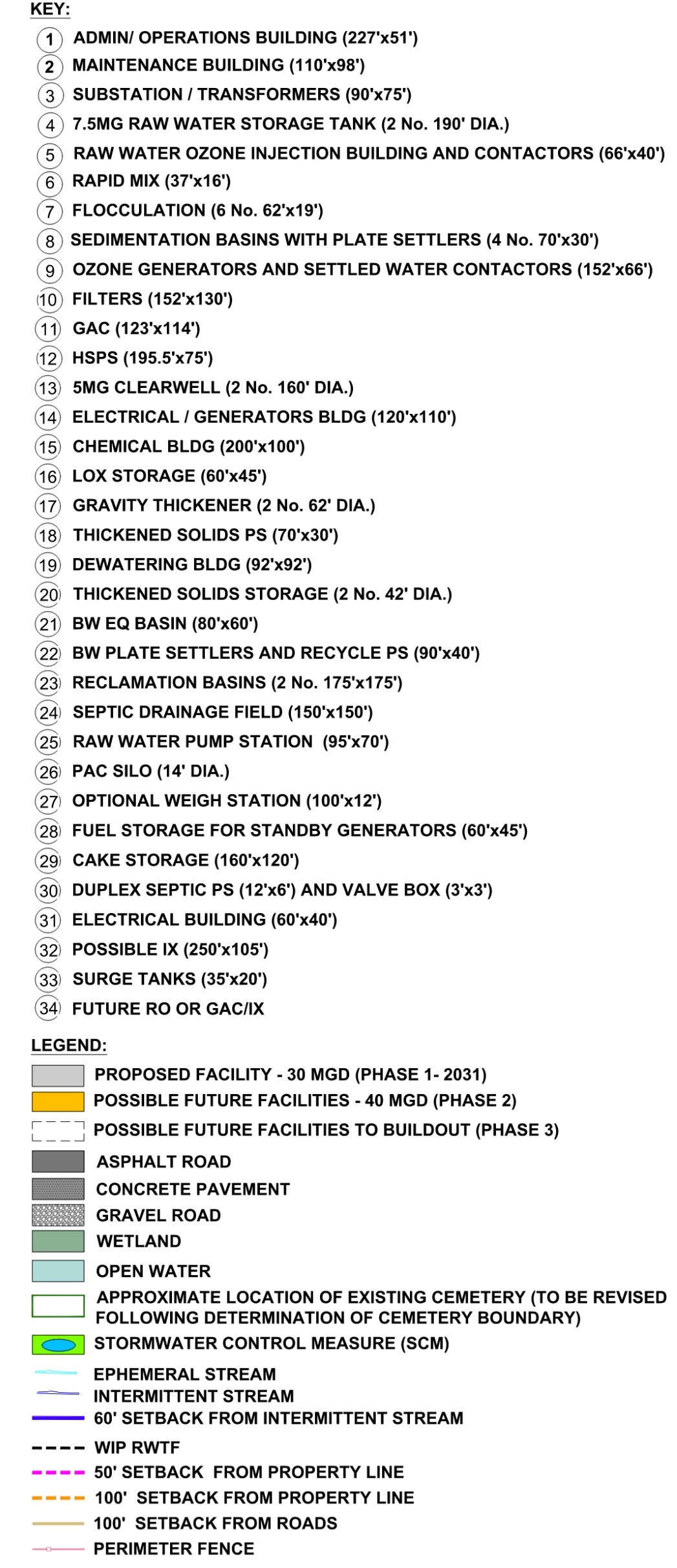 8
Preliminary Planting/Landscape Plan
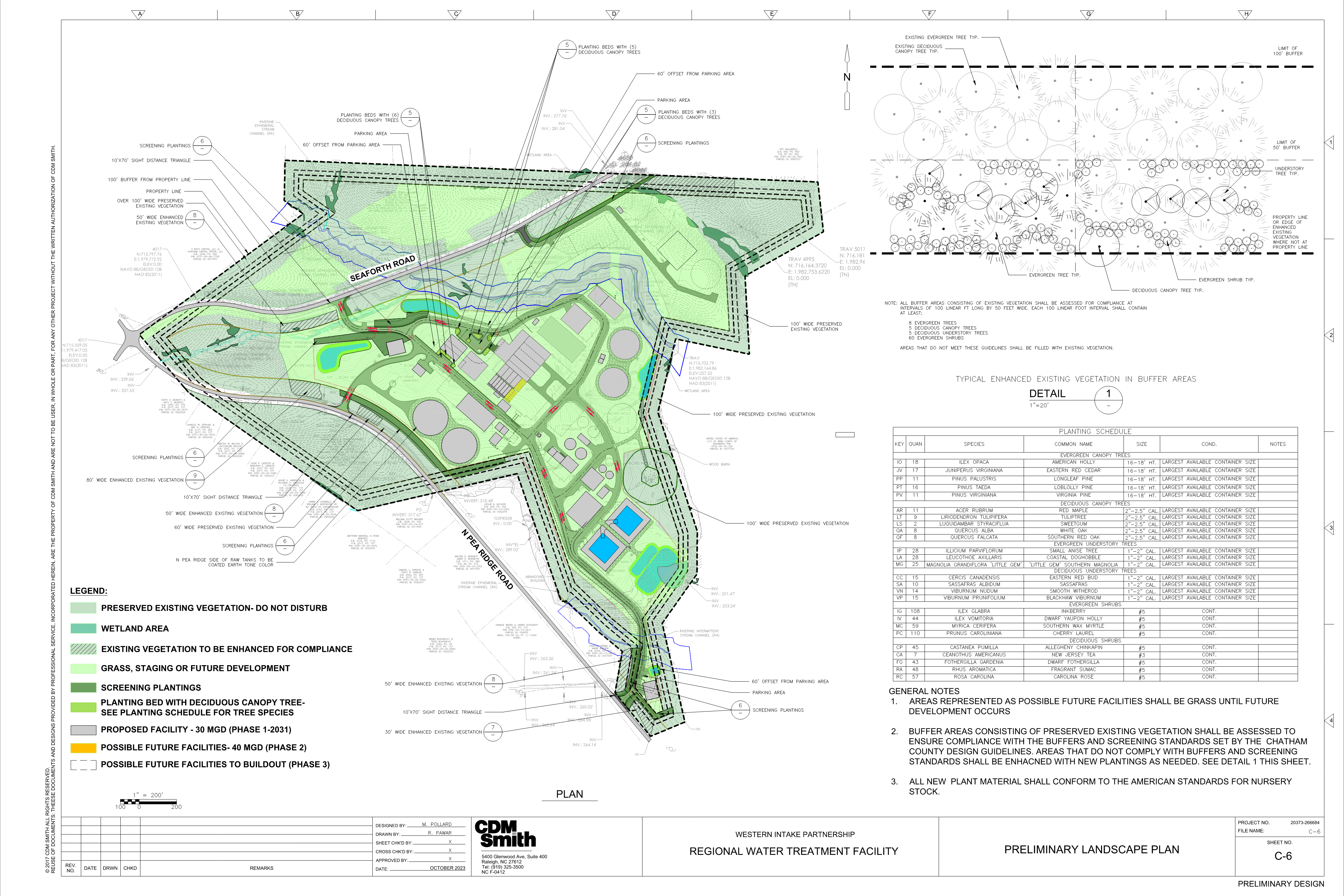 9
Preliminary Planting/Landscape Plan
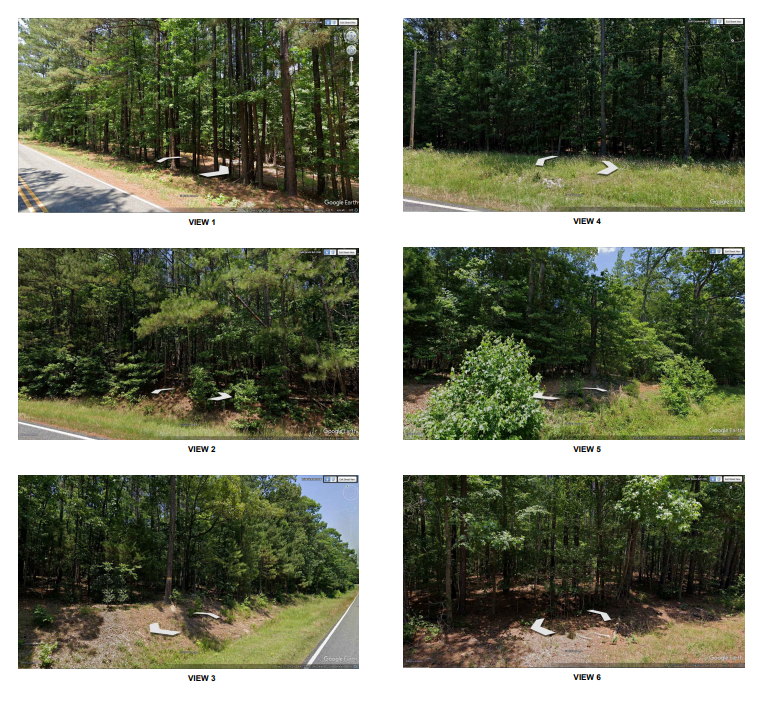 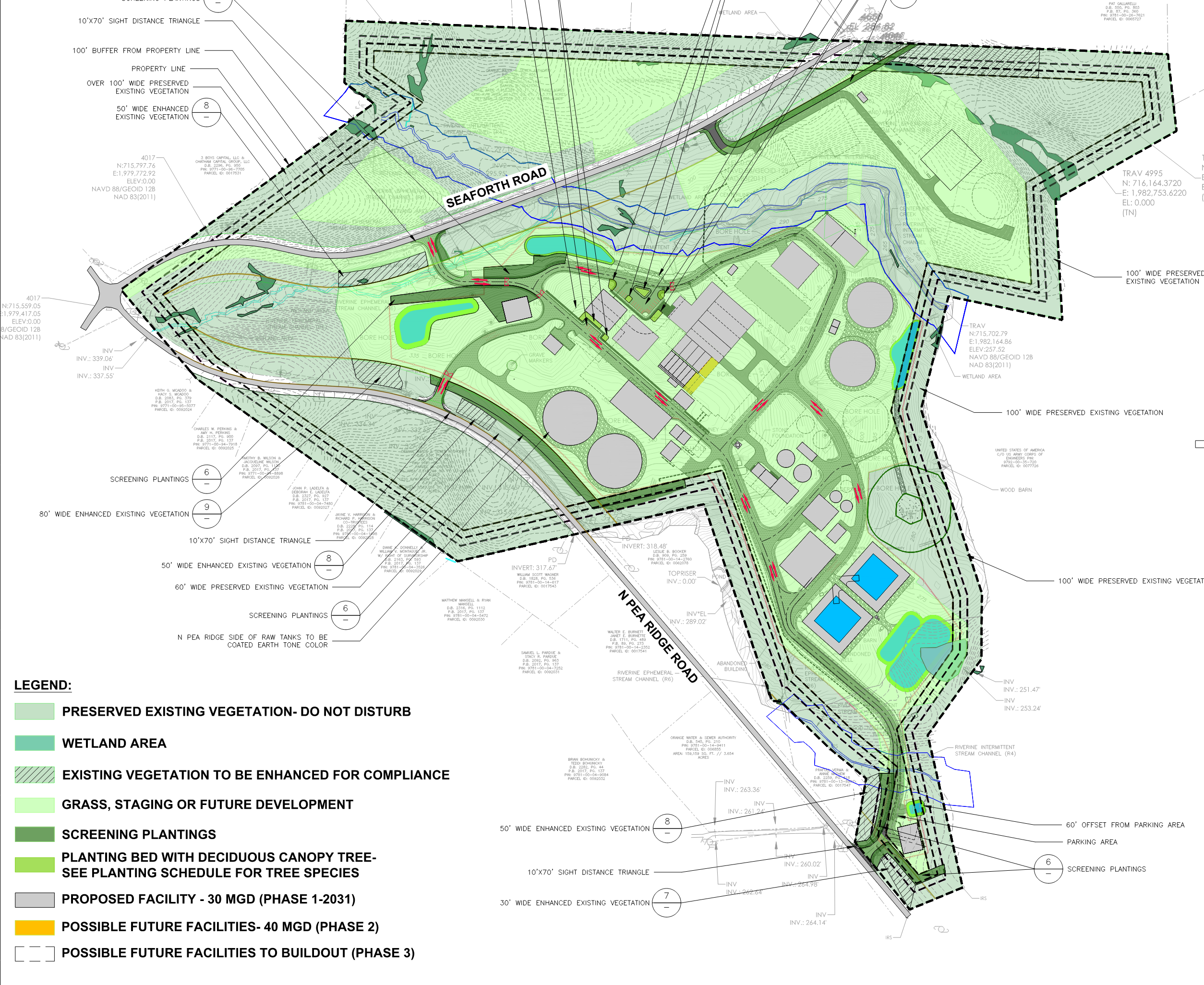 10
Aerial View of Preliminary Site Plan
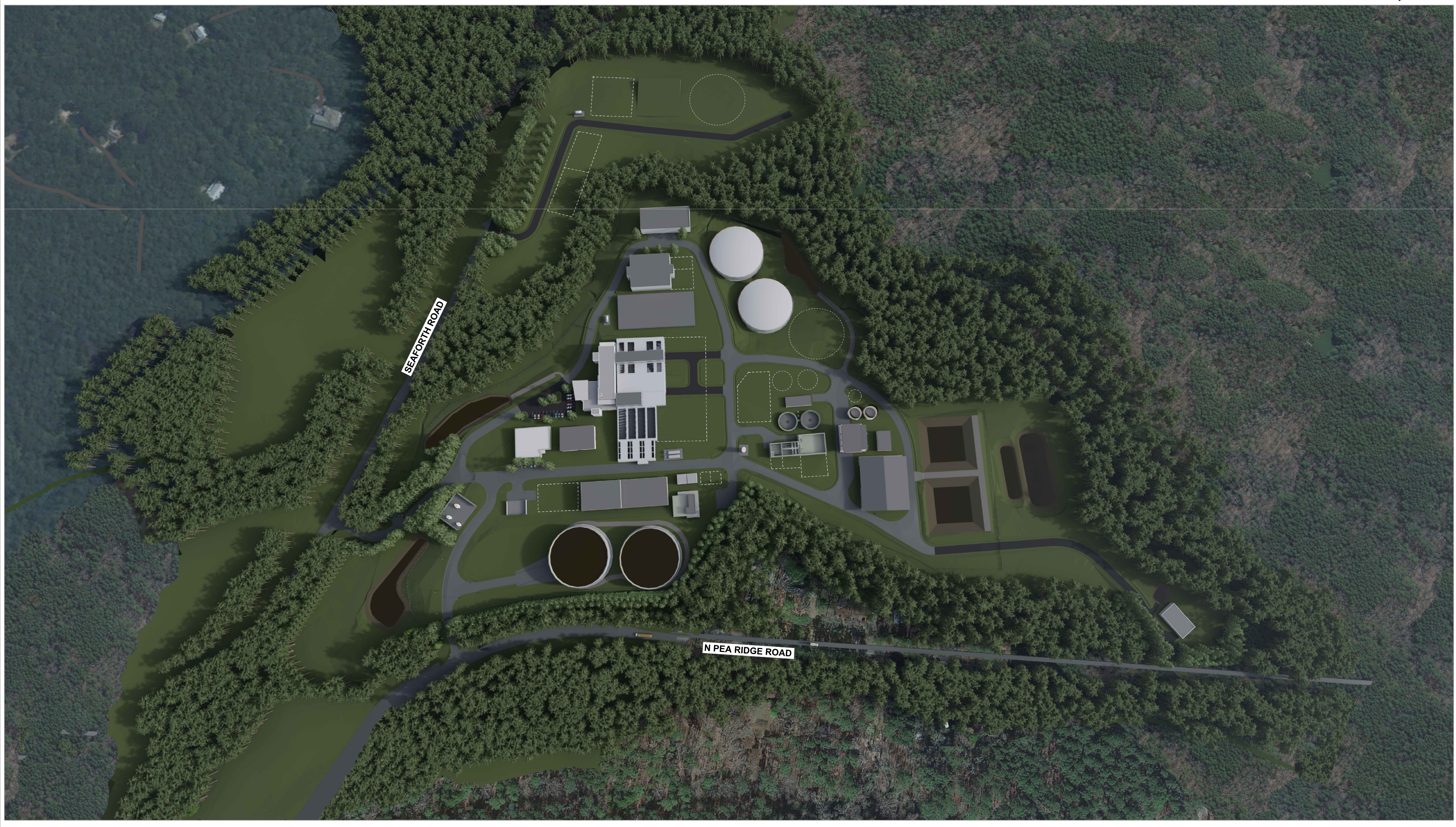 11
Tentative Operations Building Visual – Natural Aesthetic
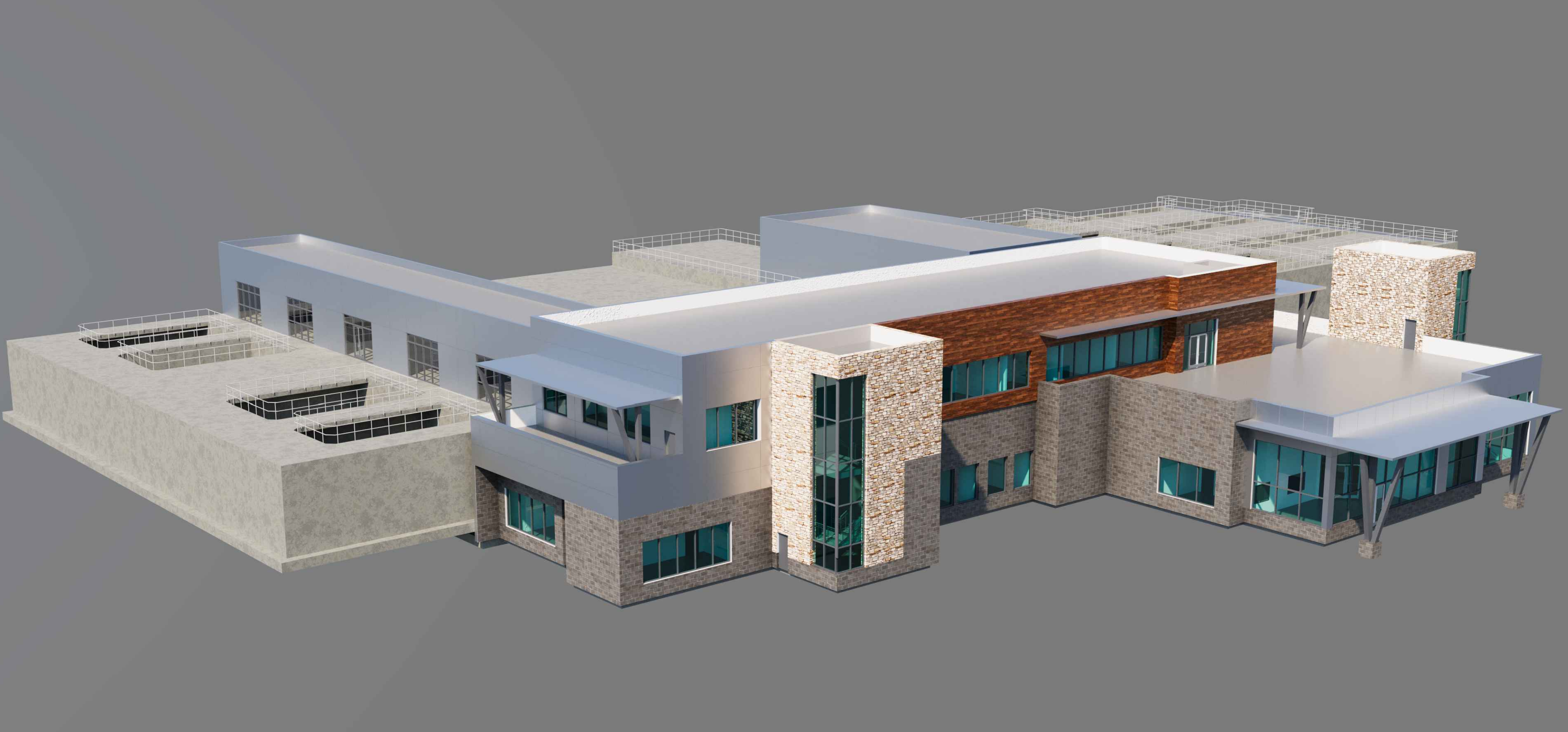 12
Questions & Discussion